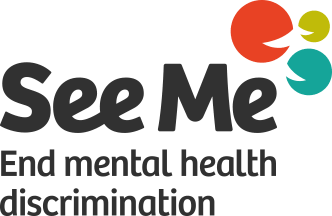 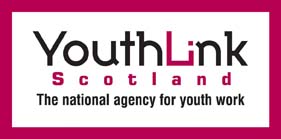 SPEAKING STIGMA
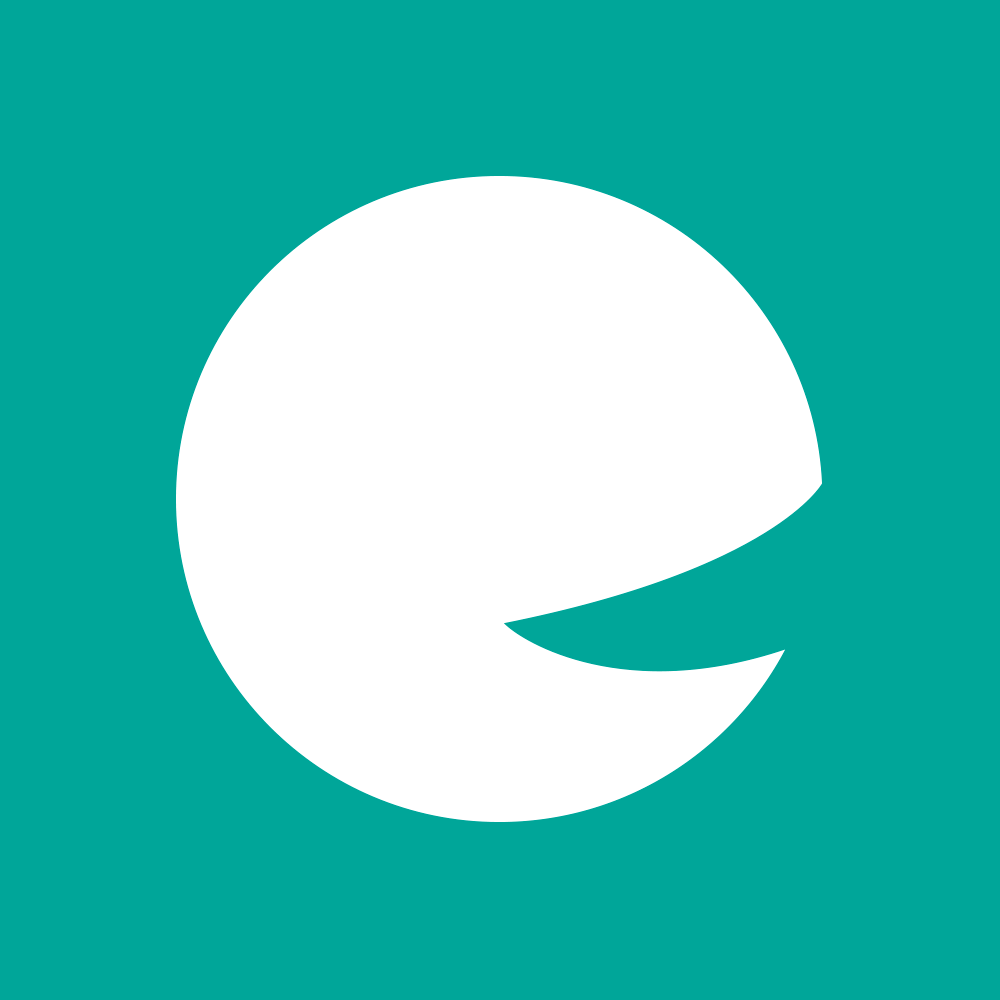 See Me Tips on Speaking about Mental Health
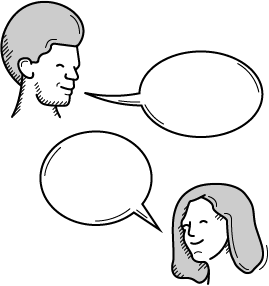 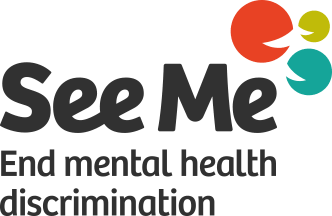 SESSION AIMS
WHAT YOU WILL LEARN
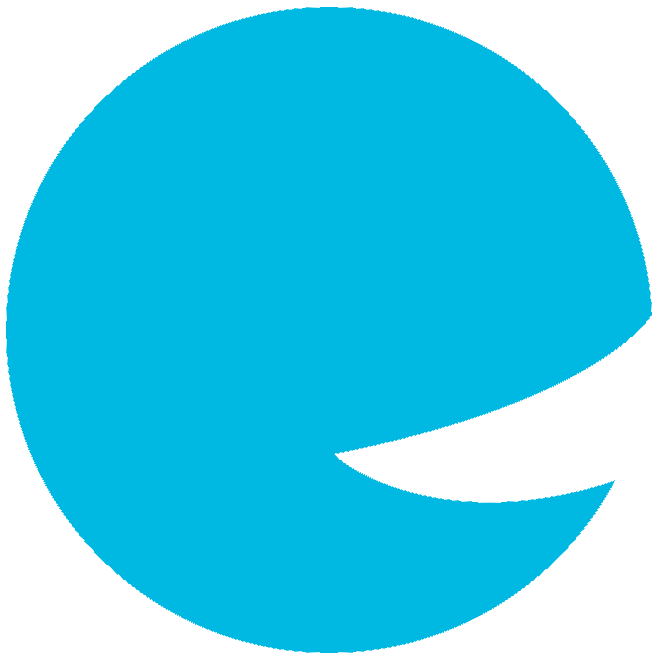 1. Understand the value of listening 

2. Learn how to ask effective questions in difficult situations

3. Consider use of language and how it contributes to stigma
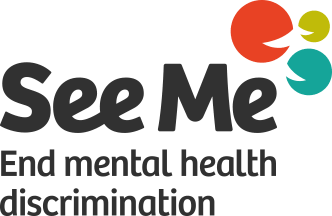 THE POWER OF OKAY
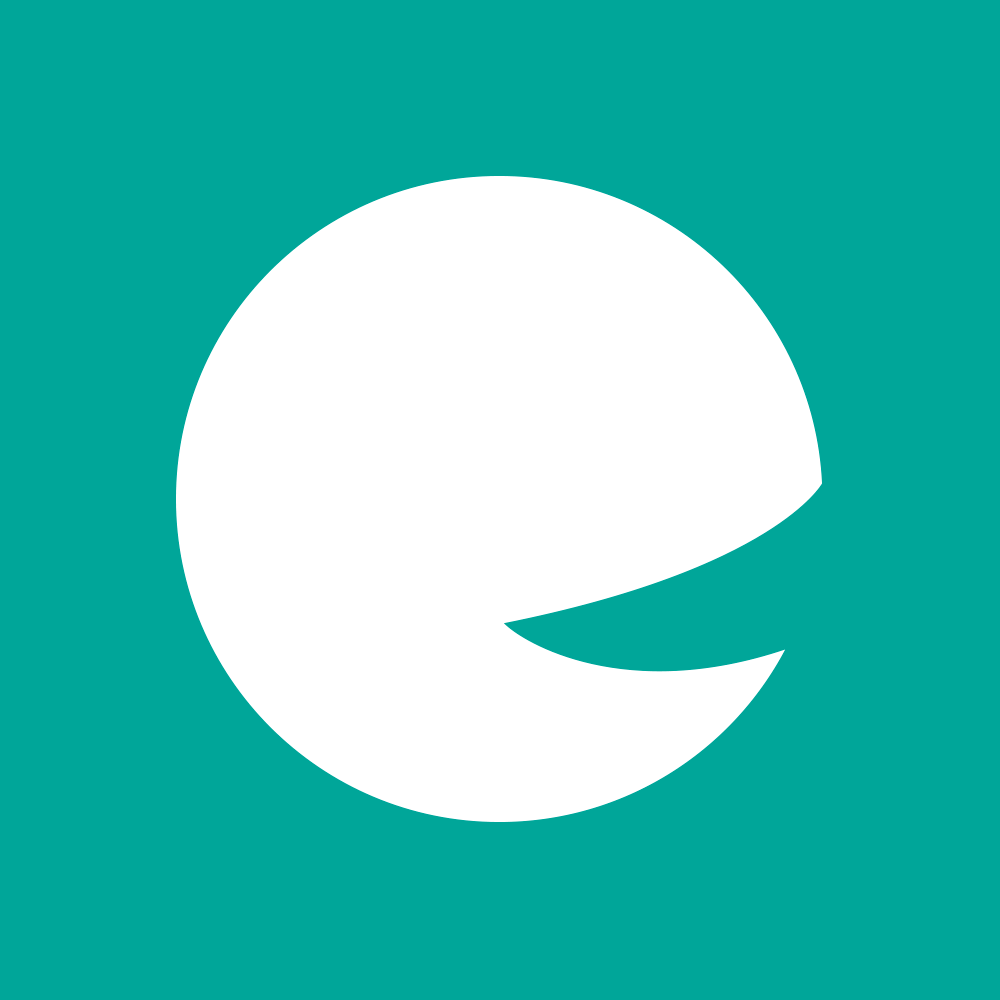 Support for anyone is a matter of encouraging and nurturing communication and discussion.
Start by asking ‘are you okay?’
Watch the Power of Okay video
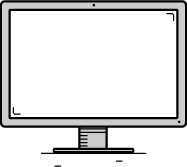 [Speaker Notes: https://www.youtube.com/watch?v=CC4QzwlmhxQ]
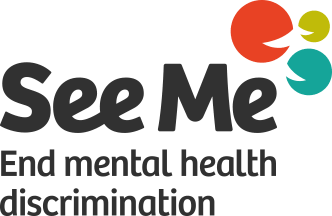 ACTIVE LISTENING
What is active listening?
Fully concentrating on what is being said rather than just passively ‘hearing’ the message of the speaker
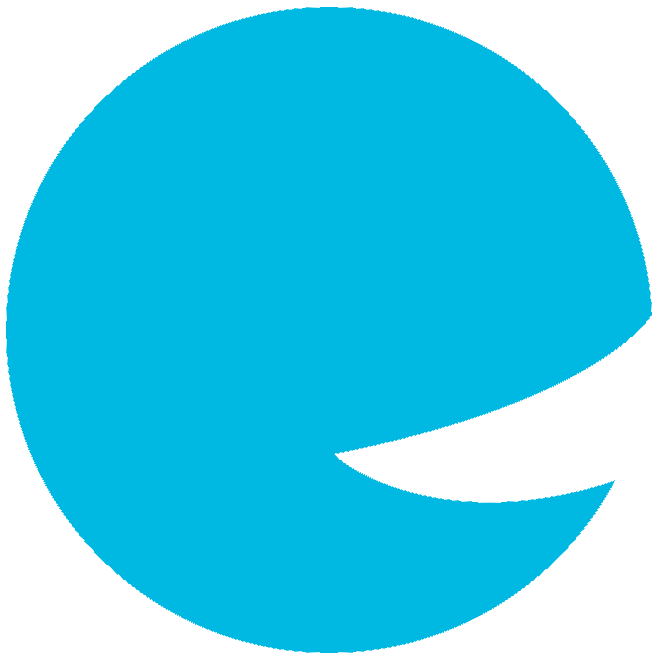 Why is it important?
It will make a person feel valued and it could be the first time they have been listened to.
You can get them help.
You could save a life.
What are some good active listening tips?
[Speaker Notes: Even when listening don’t try and think of the response. Patiently listen and then take your time with a response afterwards.

Even if you disagree with the person try and understand where they are coming from.

You mentioned “…”. How does that make you feel.]
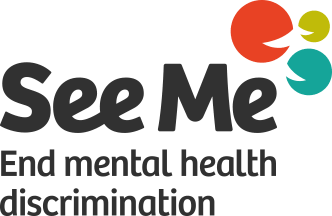 OPEN QUESTIONS
What are open questions?
An open question can receive a longer answer and give detail. They ask the person to think and reflect. They hand control over to the person and give them the chance to describe opinions or feelings
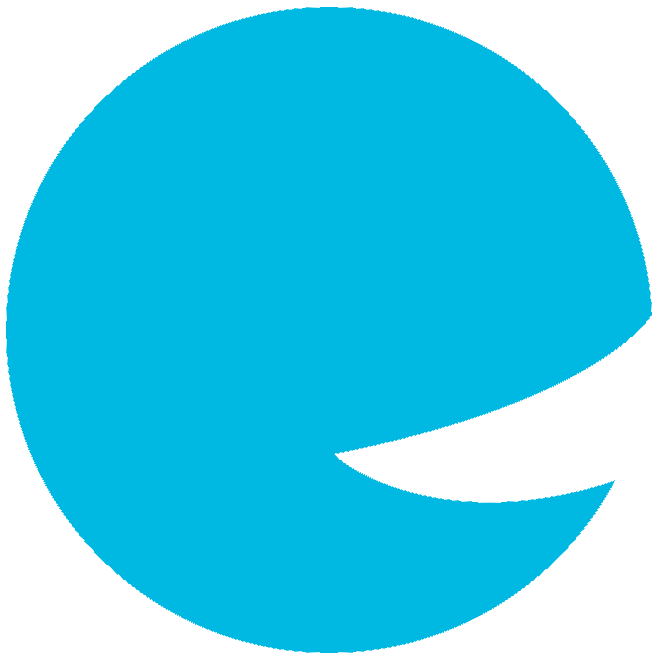 Can you think of examples of open questions?
How have you been treated?
What can I do to help you?
It sounds as though you are feeling really worried. Could you tell me a little bit more about that?​
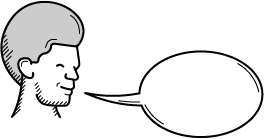 [Speaker Notes: Try and avoid compounding questions- people usually respond to only the second question- Seaol

Use descriptive]
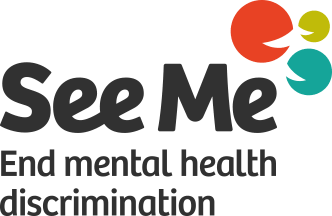 CLOSED QUESTIONS
What are closed questions?
A closed question can be answered with a single word or short phrase. They give you facts or indicate agreement (or disagreement).
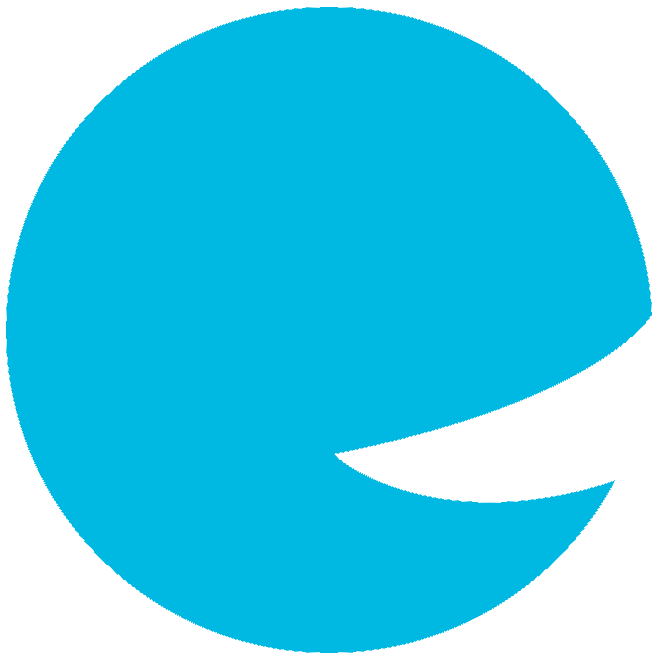 Can you think of examples of closed questions?
Are you happy with the way you have been treated?
Would you like me to help you?
It sounds as though you are feeling…. Is that right?​
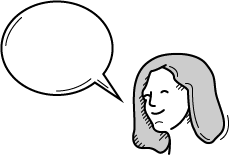 [Speaker Notes: Try and avoid compounding questions- people usually respond to only the second question- Seaol

Use descriptive]
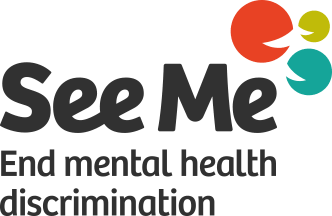 How to Apply LINK
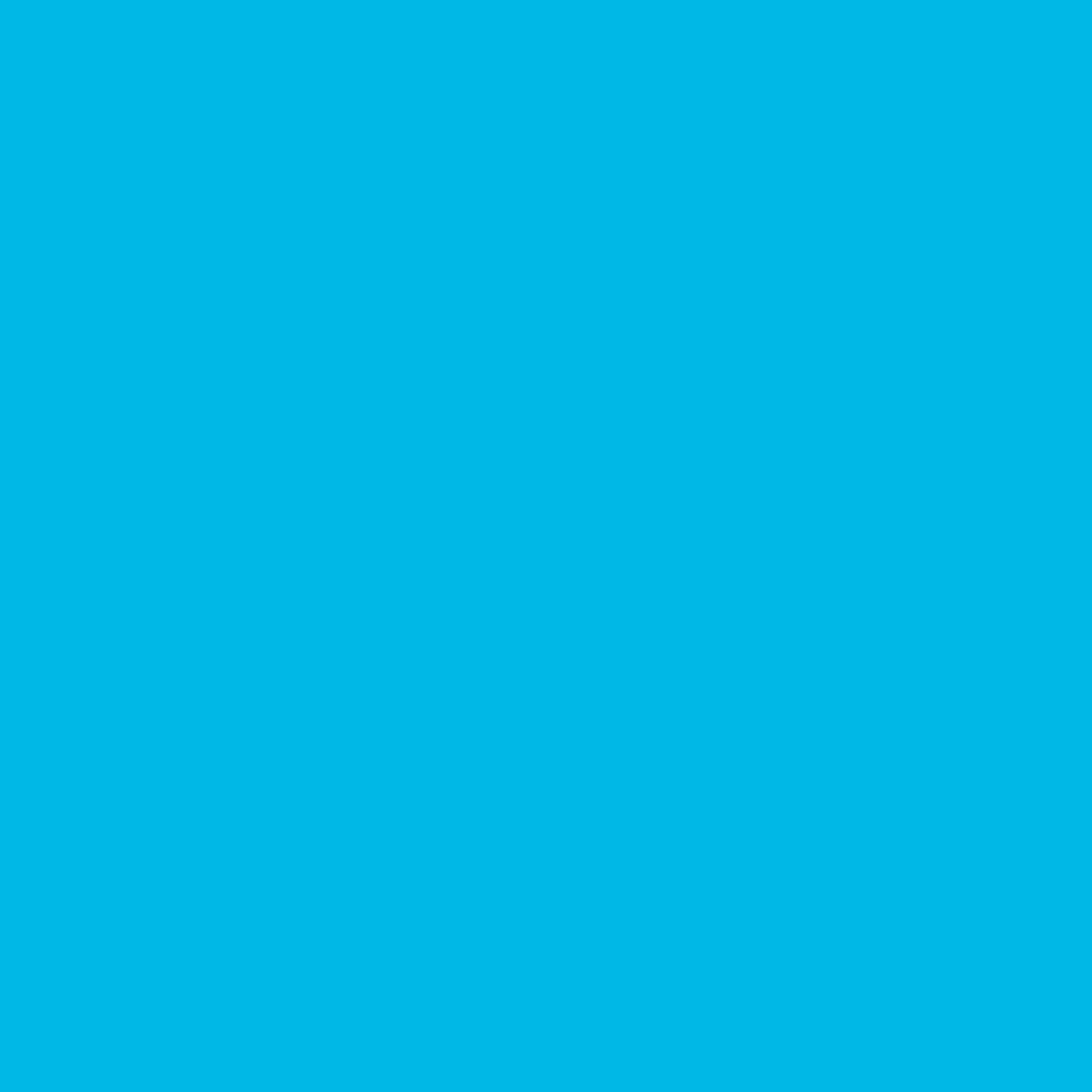 L
I
N
K
LISTEN EFFECTIVELY
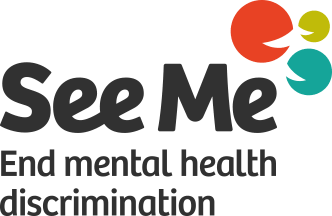 Listen Effectively
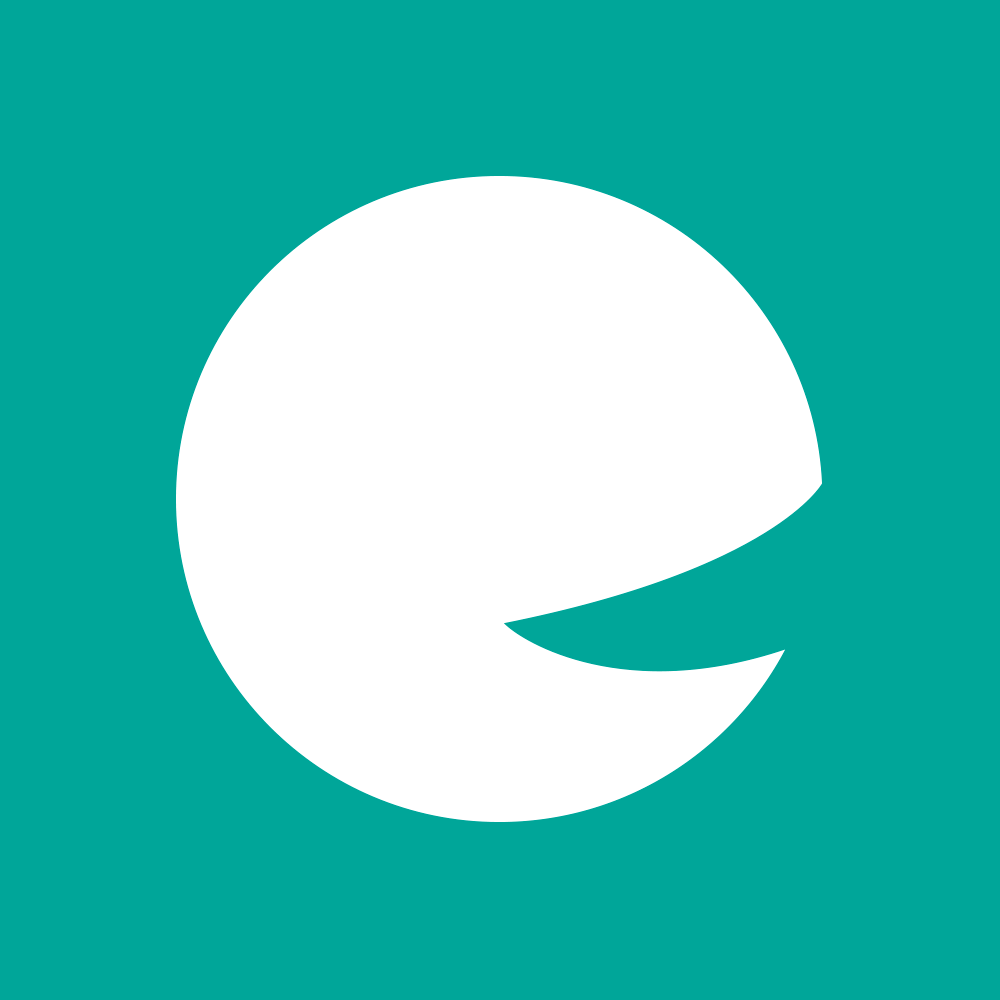 Be understanding and empathise with their concerns.

Ask questions to clarify what they mean.

Summarise if necessary.

A problem needs to be talked through in order to be properly solved. Just offering the solution is not always enough.
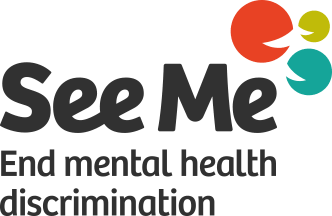 THE POWER OF LANGUAGE
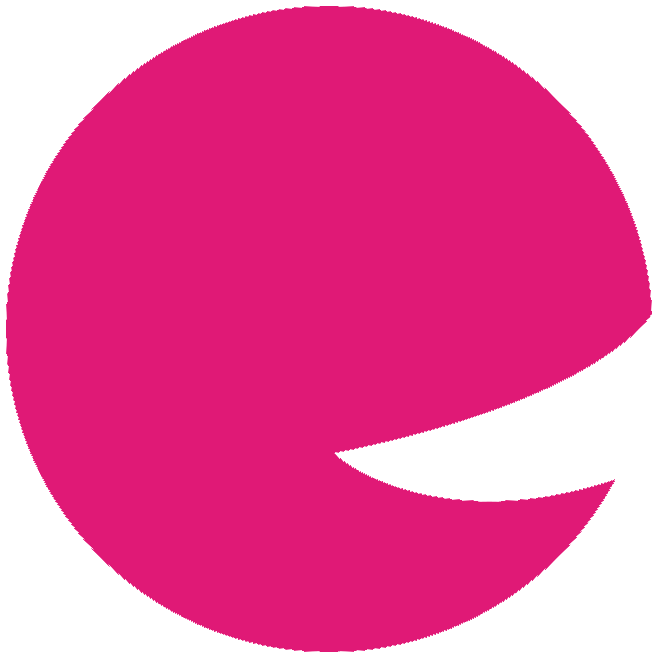 The language we use while speaking about mental health can have a huge impact on the people we interact with. 

This section has a few helpful pointers on things to speak about and things to avoid. 

Words are tools. Here we focus on language and how it contributes to stigma and subtly reinforces attitudes.
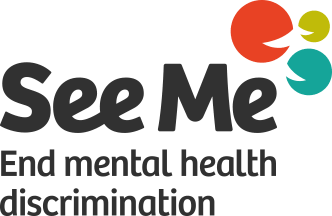 THE POWER OF LANGUAGE
“Words have a magical power. They can bring the greatest happiness or the deepest despair.”  
(FREUD)
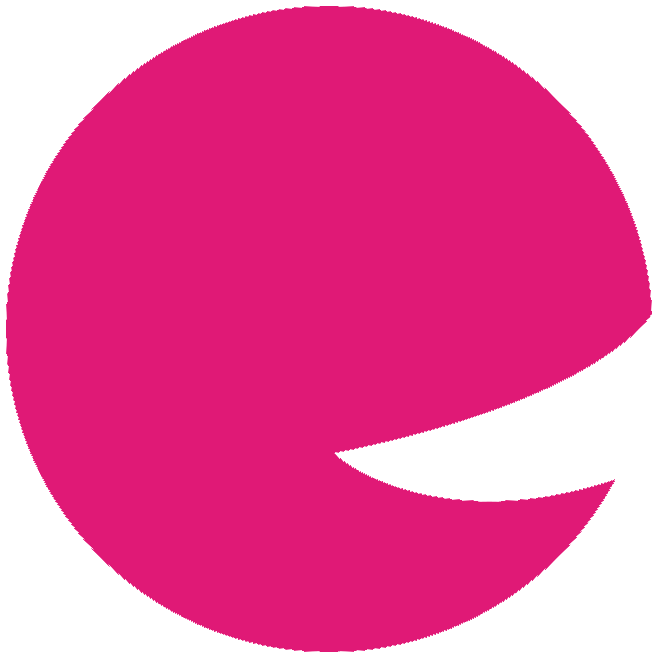 Let’s have a discussion:
What negative words do people say when describing mental illnesses or when talking about mental health?

What words or statements can make it harder to talk about or open up about mental health?
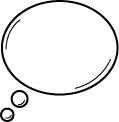 [Speaker Notes: Negative words: if they thought it was not a real problem or it is not affecting my health: Attention seeking, lazy, not trying hard enough.
If they called the person weird, unusual, a freak, a psycho.

It’ll get better.
They are not real problems.
Silence or a bad response.]
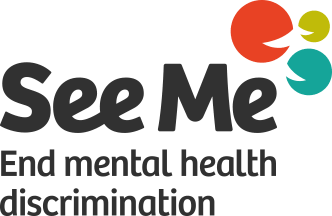 GENERAL TIPS
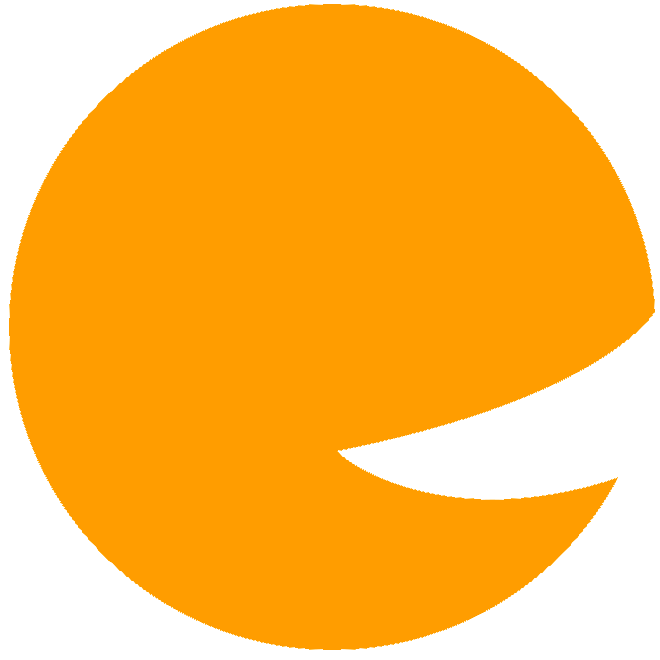 Don’t describe someone as ‘suffering’ with a mental health problem, instead use experiencing. ​

Don’t describe someone as ‘a schizophrenic’ or  ‘depressed’, instead say someone who is experiencing schizophrenia or someone who has depression. ​

Don’t use terms like ‘nutter’, ‘maniac’ or  ‘schizo’ as they can just add to the stigma around mental health.
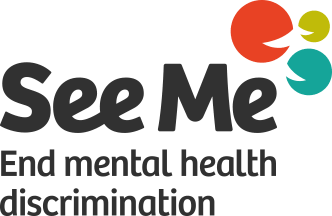 SPEAKING ABOUT: SUICIDE
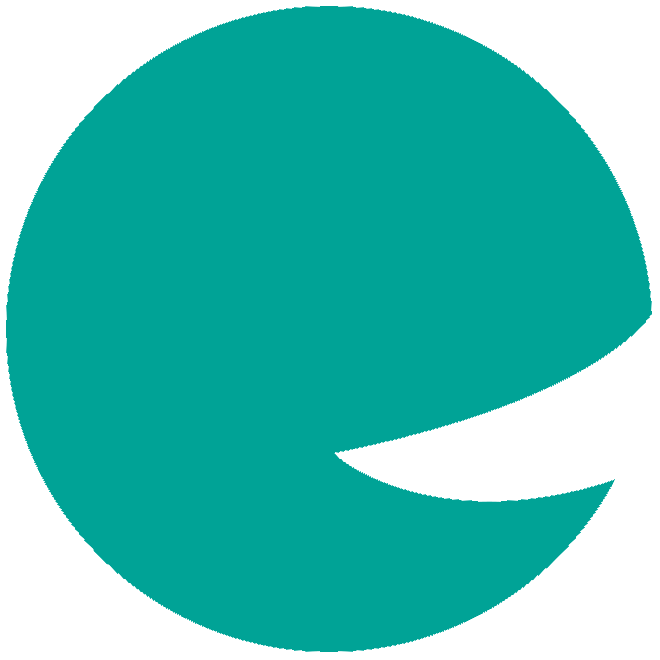 Talking to someone about suicide will not make them worse or put them more at risk. This is a common fear but it is simply not true. 

Asking someone about suicide gives them a chance to be heard – maybe for the first time – and could make them feel valued and loved.
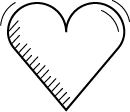 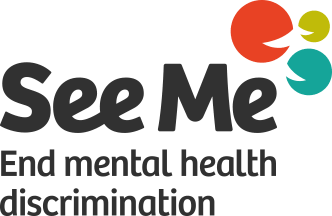 SPEAKING ABOUT: SUICIDE
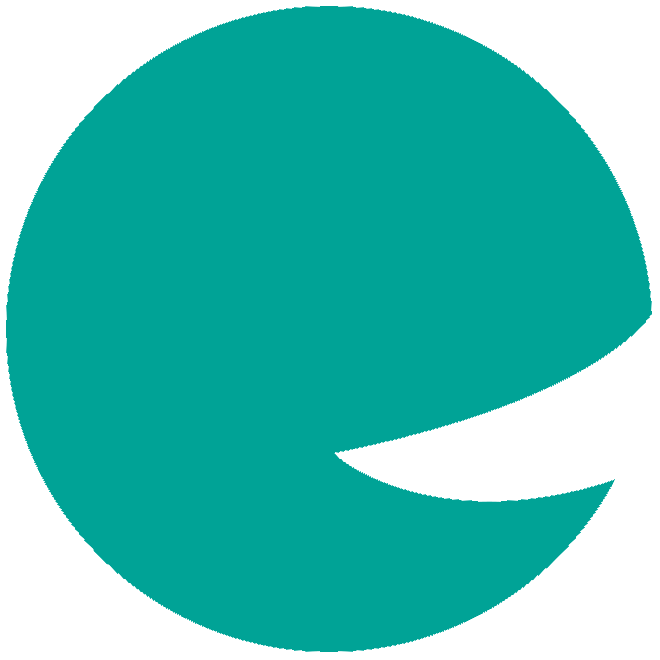 As suicide is not a crime it is no longer accurate to use the phrase committed suicide. 

Don’t describe a suicide as successful. 

When speaking about suicide, or suicide attempts, do not go into detail into the methods of suicide. We cannot make someone feel more suicidal by talking to them about how they feel – but we also don’t want to risk introducing ideas about methods that they don’t know of.  ​
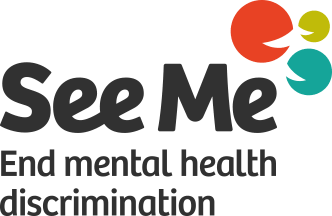 SPEAKING ABOUT: SUICIDE
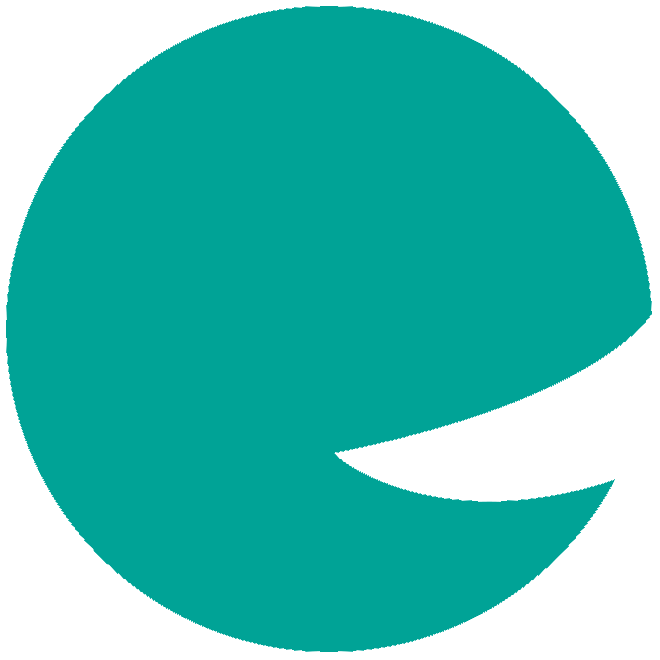 When speaking about suicide don’t use the terms: ​
Committed suicide ​
Killed themselves ​

When speaking about suicide use terms such as: ​
Completed suicide ​
Took their own life ​
Died by suicide 


As always, if someone is at immediate risk, get help or call 999
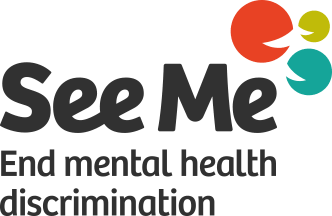 SPEAKING ABOUT: SELF HARM
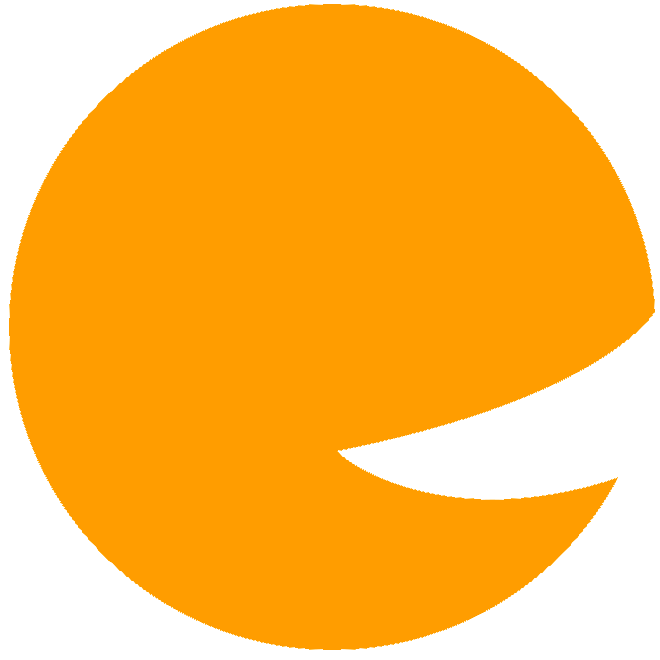 Similarly to suicide, it is not helpful to mention specific methods of self-harm.

Pictures of self-harm can also be triggering and should not be shared. 

A good general rule when speaking about self-harm is to focus on feelings, not behaviours. ​
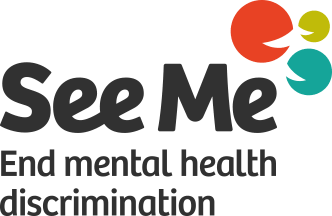 SPEAKING ABOUT: SELF HARM
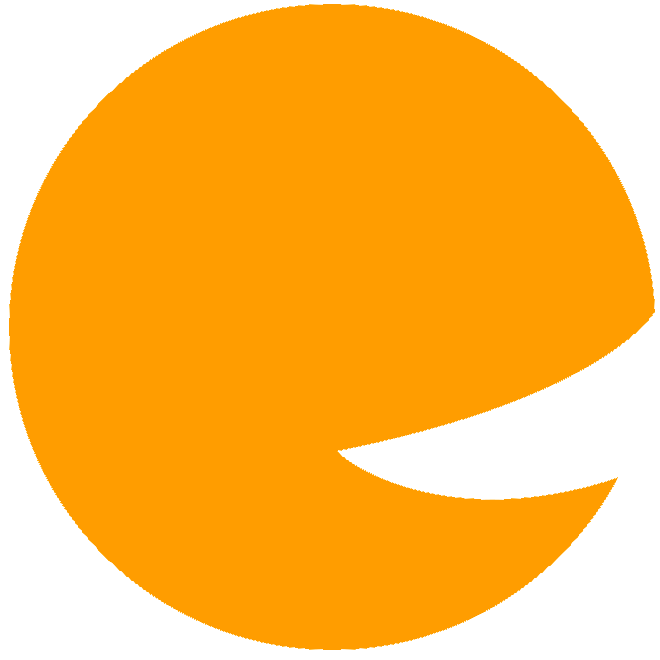 Avoid presenting self-harming behaviour as a solution to problems, as people listening or reading may interpret the behaviour as a positive coping strategy.

However do remember that a person self-harming may see this as their only coping mechanism – do not threaten to ‘stop them doing it from now on’ – rather offer to support them to recover and get help.

As always, if someone is at immediate risk, get help or call 999
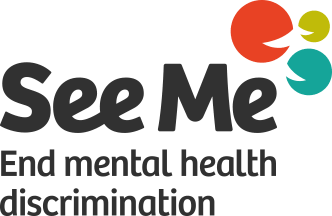 SPEAKING ABOUT: 
EATING DISORDERS
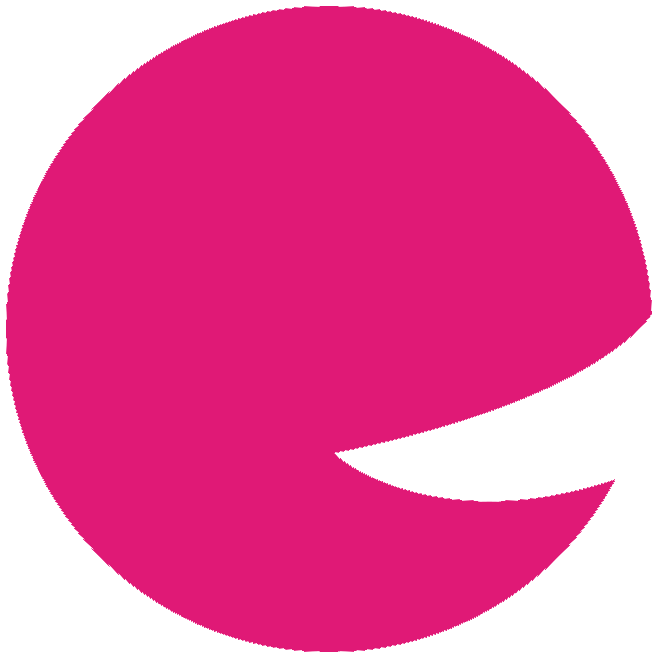 When speaking about eating disorders, as a general rule, try to avoid speaking about specifics, or anything that could lead to copying behaviour. ​

Do not mention specific weights relating to the lowest weight a person was or you were, if speaking about your own experience. ​

Similarly, mention of specifically small amounts eaten e.g. ‘lived on half an apple a day’ could act as an encouragement to restrict or purge. ​
[Speaker Notes: Methods and substances- support groups are not always the most helpful]
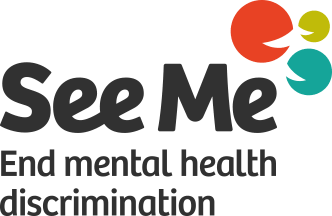 SPEAKING ABOUT: 
EATING DISORDERS
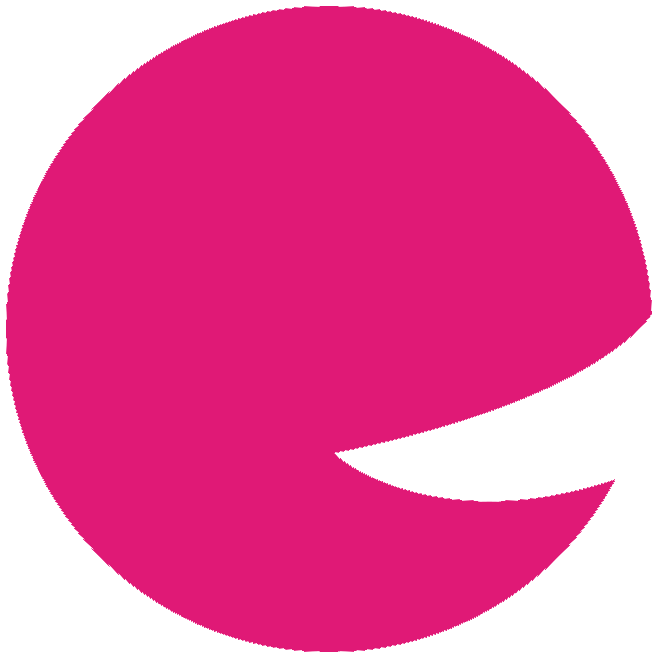 An eating disorder tends to be a coping mechanism and can be a form of self harm.

Remember that eating disorders do not always result in losing weight – they can be widely thought of as any ‘non-normal’ eating patterns that disrupt or interfere with a person’s life.

Images, especially photographs of certain thin body parts are triggering – ribcages, concave stomachs, collar bones, sternums and spines. Tops of arms that are shown as the same circumference as wrists, or thighs the size of knees are also unhelpful.
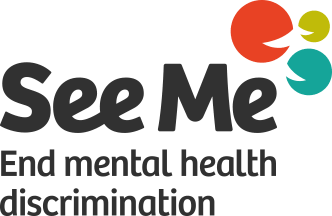 How to Apply LINK
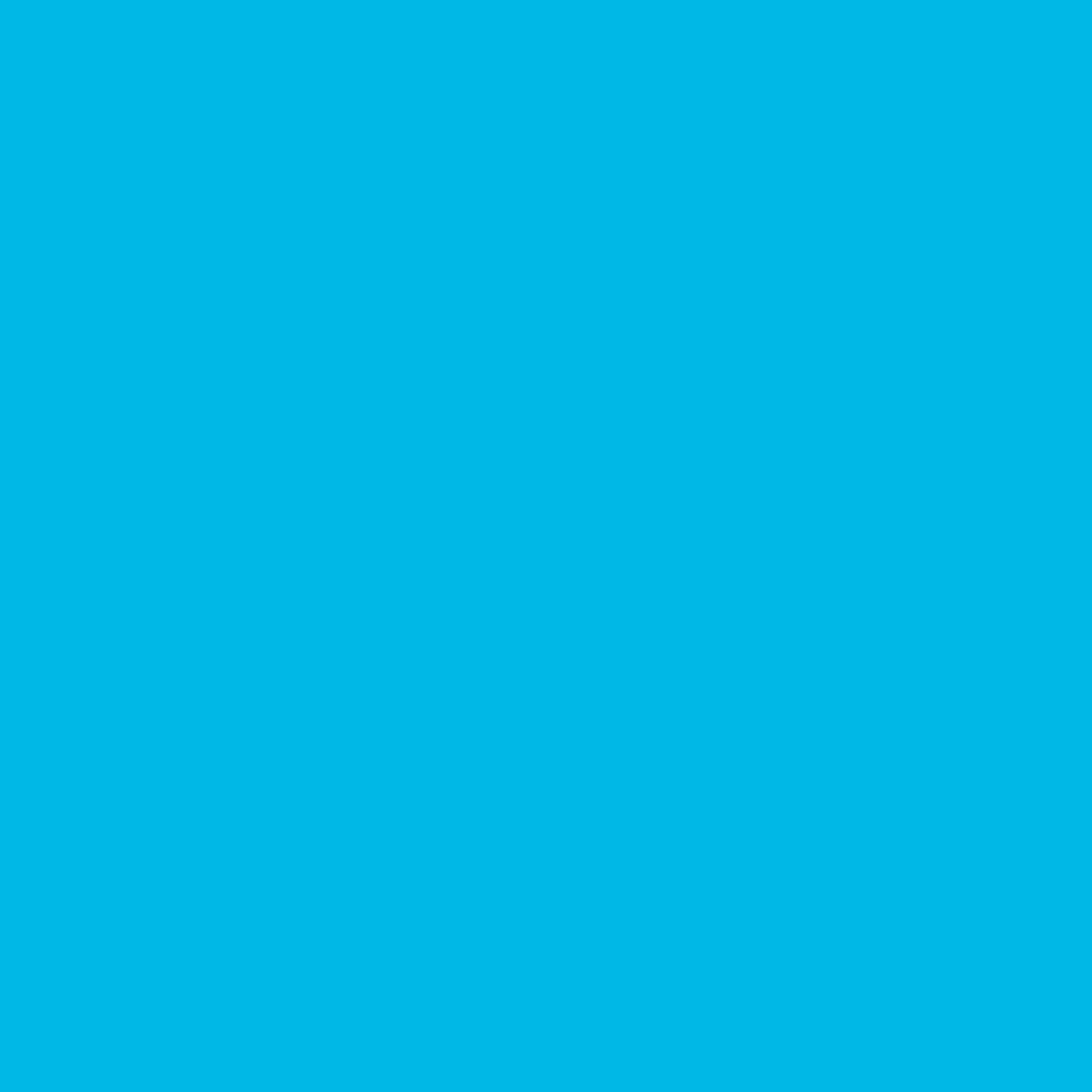 L
I
N
K
INTRODUCE NON-STIGMATISING LANGUAGE
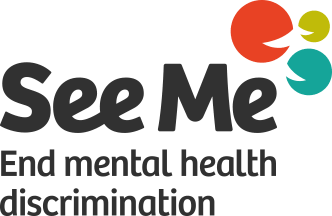 Introduce Non-Stigmatising Language
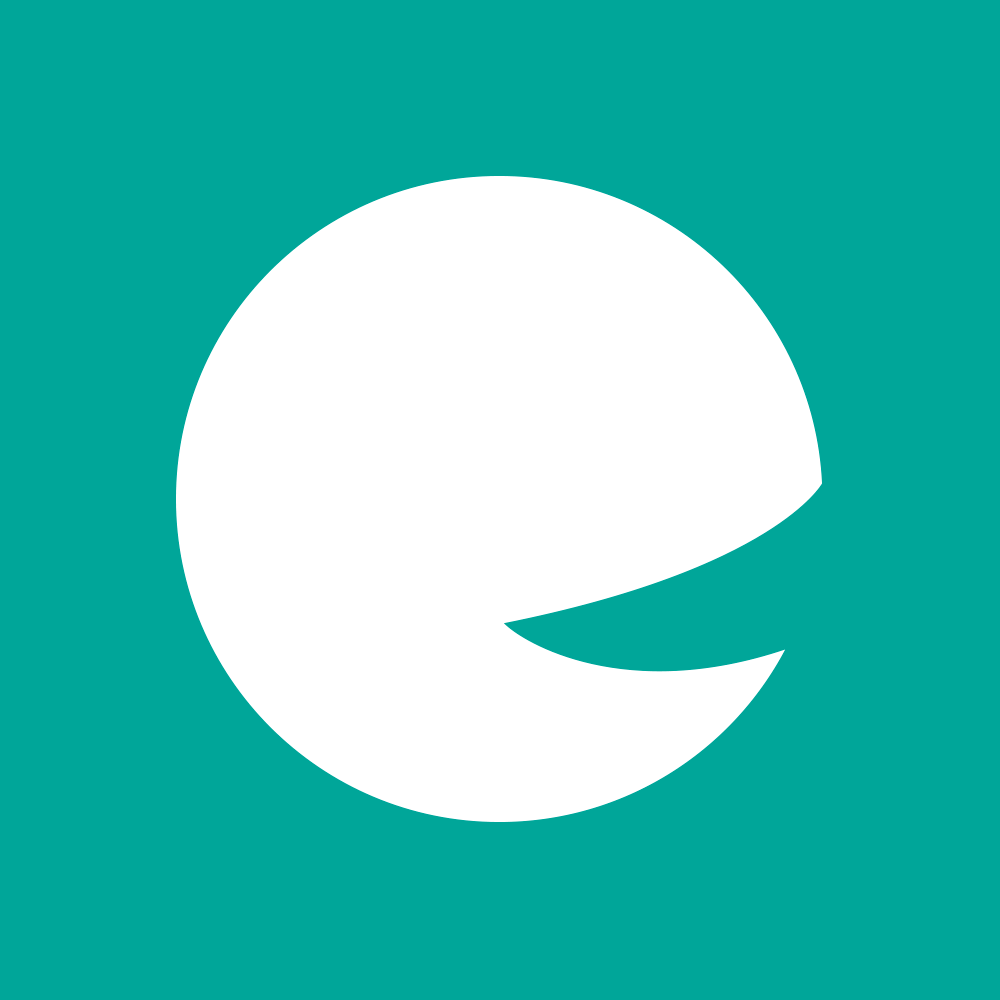 Let people tell their own story.

Avoid stereotyping or stigmatising language.

People will tell you the right words to use when you ask them to narrate their own worries and struggles.